Основные направления налоговой политики 
Северо-Енисейского района  на среднесрочную перспективу
Основная цель налоговой политики Северо-Енисейского района – рост налоговой базы, 
за счет реализации следующих задач:
Рост налоговой базы за счет увеличения объемов производства в золотодобывающей отрасли
 в Северо-Енисейском районе
Снижение недоимки
Работа с земельно-имущественным комплексом 
Северо-Енисейского района
Обеспечение преемственности налоговой политики предыдущих лет
Проведение мероприятий земельного контроля
Работа по внесению сведений в ФИАС
Актуализация сведений в ГАР
Обеспечение благоприятных условий для малого и среднего предпринимательства
Актуализация сведений в ЕГРН 
об объектах недвижимости.
Работа с Росреестром
Проведение инвентаризации имущества и анализ фактического использования имущества
Работа межведомственной комиссии по укреплению налоговой, бюджетной и платежной дисциплины, проведения мероприятий по легализации заработной платы и неформальной занятости
Работа по взысканию задолженности по арендной плате за пользование земельными участками
Работа по взысканию задолженности по плате за наем жилого помещения муниципального жилищного фонда социального и коммерческого использования 
Северо-Енисейского района
Сохранение налоговых льгот для социально незащищённых групп населения, предусмотренных решениями районного Совета депутатов Северо-Енисейского района
Обеспечение полного учета имущества и земельных участков, вовлечения максимального количества объектов недвижимости в налоговый оборот
Повышение качества администрирования доходов бюджетов всех уровней
Структура и динамика доходов бюджета Северо-Енисейского района, (тыс. рублей)
Структура доходов бюджета на 2021 год (тыс. рублей)
ДОХОДЫ
ВСЕГО
Безвозмездные поступления
Налоговые доходы
Неналоговые доходы
Структура налоговых доходов бюджета Северо-Енисейского района в 2021 году                                                                                                                                       (тыс. рублей)
НДФЛ-2021 по новым правилам
Установление по НДФЛ налоговой ставки в размере 15% в отношении доходов физических лиц, превышающих 5 000 000 рублей в год, и нормативов распределения налога с соответствующих доходов
Доходы > 5 000 000 рублей
Что меняется в расчете НДФЛ

С 2001 года по сегодняшний день мы применяли в расчетах НДФЛ 13% . По этой фиксированной ставке в настоящее время ведутся расчеты налогов с доходов большинства граждан нашей страны. 
С 1 января 2021 года вводится прогрессивная система обложения НДФЛ – в отношении доходов (включая дивиденды и проценты) физических лиц, превышающих 5 000 000 рублей за налоговый период налоговая ставка по НДФЛ устанавливается в размере 15 %, с зачислением дополнительных доходов в федеральный бюджет

С 2021 года эта система видоизменится и будет выглядеть так:
Ставка НДФЛ 15%
НОРМАТИВ 100 % РАСПРЕДЕЛЯЕТСЯ
13% ФБ
87% субъекты РФ
61%* 
краевой бюджет
26%*
 муниципальный район
Изменение ставки
* норматив с учетом передачи доходов краевого бюджета от НДФЛ в бюджеты муниципальных районов и городских округов по нормативу 15 % в соответствии с Законом Красноярского края от 10.07.2007 № 2-317 «О межбюджетных отношениях в Красноярском крае»
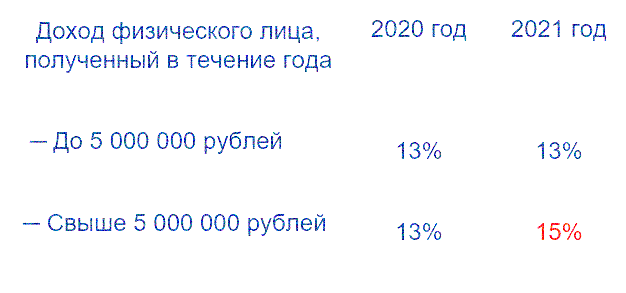 Структура налога на доходы физических лиц бюджета Северо-Енисейского района в 2021 году, ВСЕГО НДФЛ - 700 350,0 тыс.руб.
Структура неналоговых доходов бюджета Северо-Енисейского района в 2021 году, (тыс. рублей)
ДИНАМИКА ПОСТУПЛЕНИЙ ПО ДОХОДАМ ОТ ИСПОЛЬЗОВАНИЯ ИМУЩЕСТВА, НАХОДЯЩЕГОСЯ В МУНИЦИПАЛЬНОЙ СОБСТВЕННОСТИ (тыс. рублей)
Динамика налоговых доходов бюджета Северо-Енисейского района, (тыс. рублей)
Динамика неналоговых доходов бюджета Северо-Енисейского района, (тыс. рублей)
Доходы от оказания платных услуг муниципальными учреждениями на 2021 год, (тыс. рублей)
Муниципальные казенные учреждения 7 389,4
Муниципальные бюджетные учреждения 7 222,7
Учреждения дошкольного образования 6 687,7

МБУ «Централизованная клубная система Северо-Енисейского района» 400,0

МБУ «Централизованная библиотечная система Северо-Енисейского района» 75,0

МБУ «Муниципальный музей истории золотодобычи Северо-Енисейского района» 50,0

МБУДО «Северо-Енисейская детская школа искусств» 10,0
МКУ «Северо-Енисейская муниципальная информационная служба» 2 570,0

МКУ «Аварийно-спасательное формирование Северо-Енисейского района» 2 491,4

МКУ  «Спортивный комплекс Северо-Енисейского района «Нерика» 2 328,0